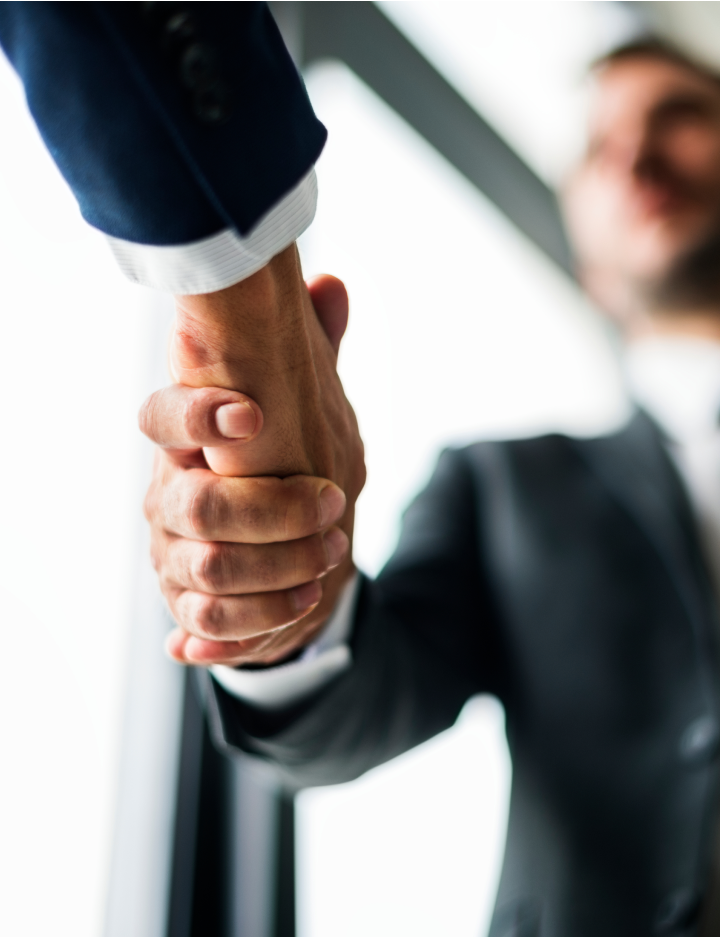 Using AI in Story Points
Estimation
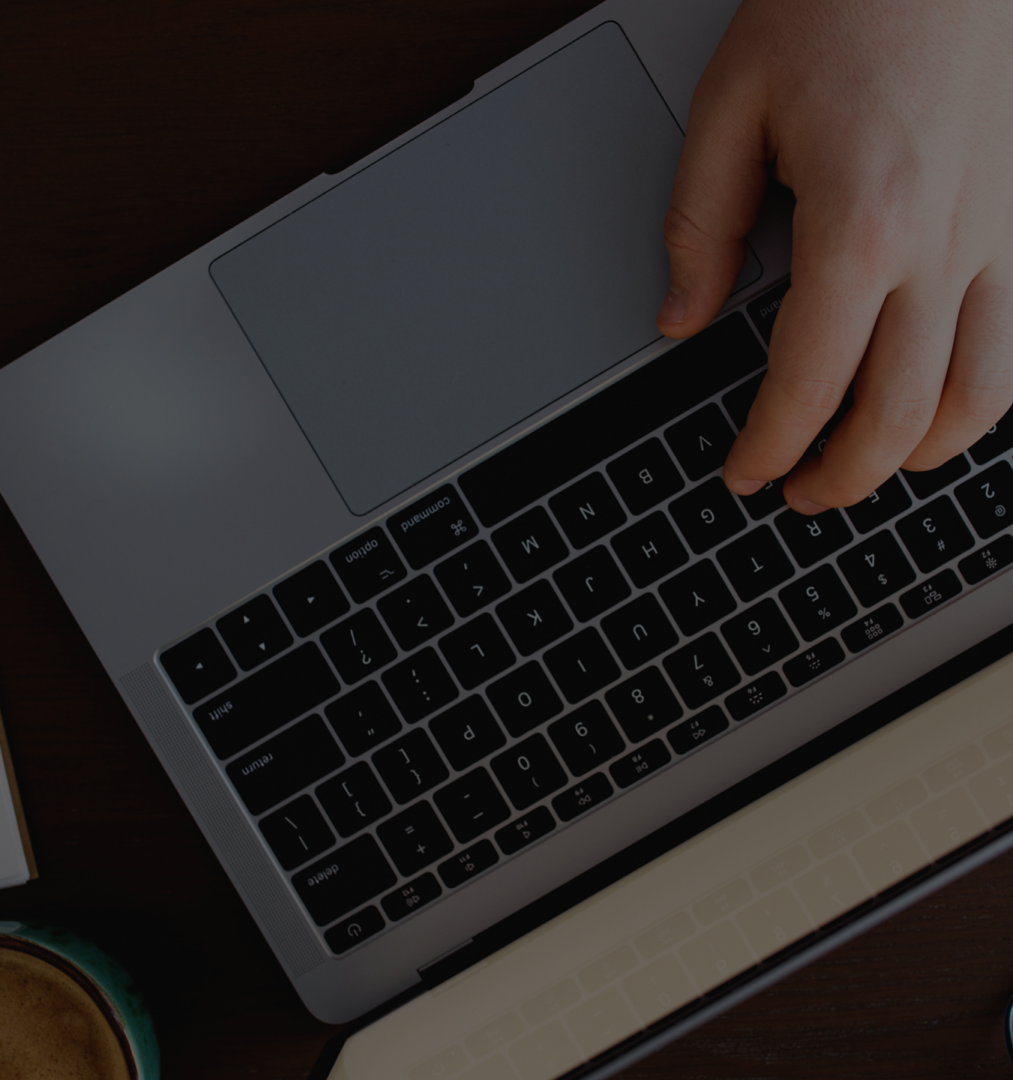 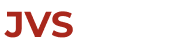 How to estimate story points with 
the power of AI?
It used to take our team at least 45 minutes to estimate points for the new sprint. How did we reduce it to 1 minute?

STEPS:
Extract the last 6 sprints.

Train ChatGPT to your advantage.

Receive estimated stories in 1 minute!
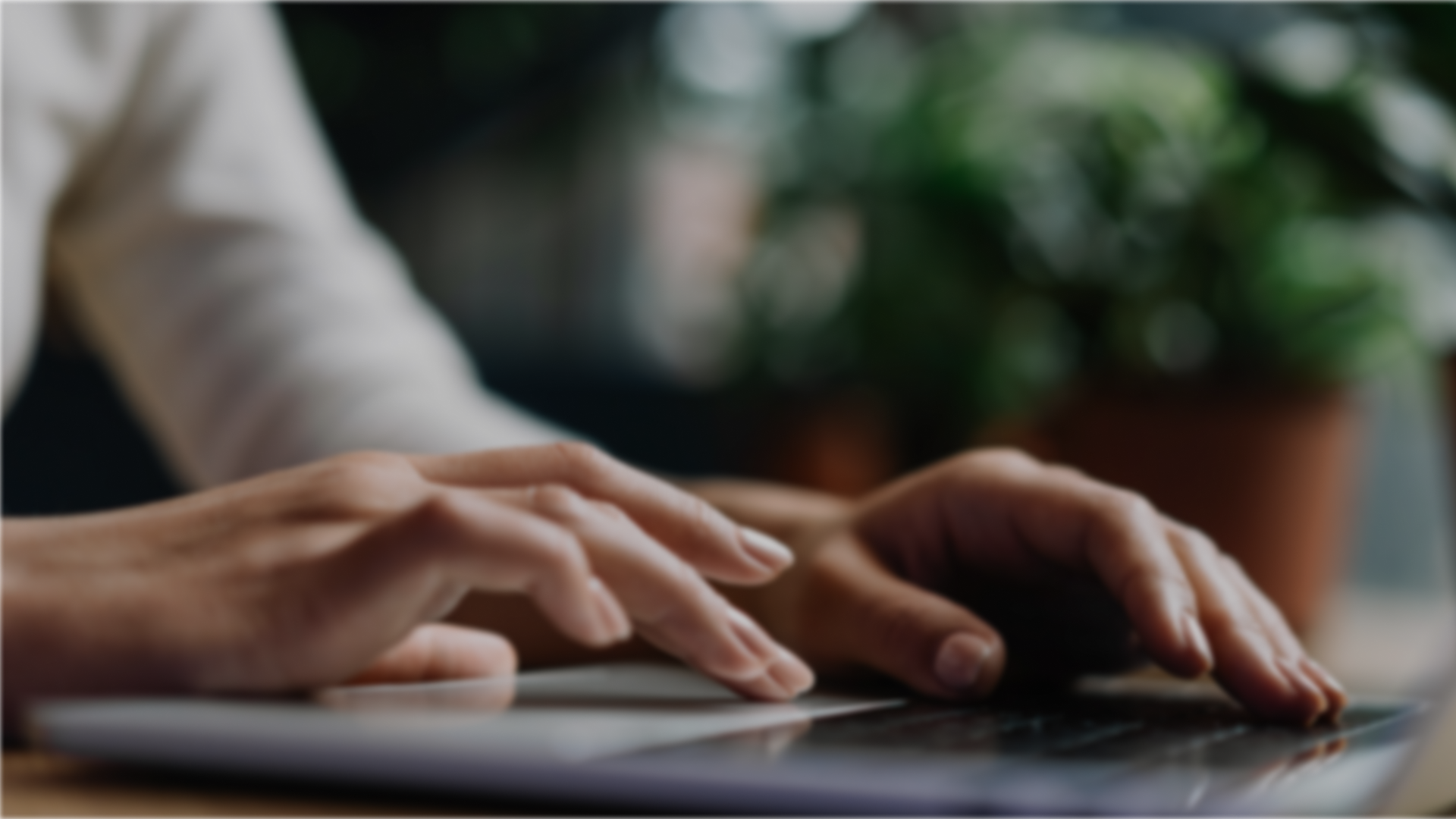 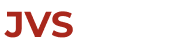 01.
How to do it?
Export data from your project management tool (e.g., Jira) for the last 6 sprints, which covers roughly 3 months.
Menu -> Issues -> More -> Type “Sprint” -> Check the “Sprint” box -> Type in the sprint you want -> Check the boxes
Export issues -> Export Excel CSV (all fields)
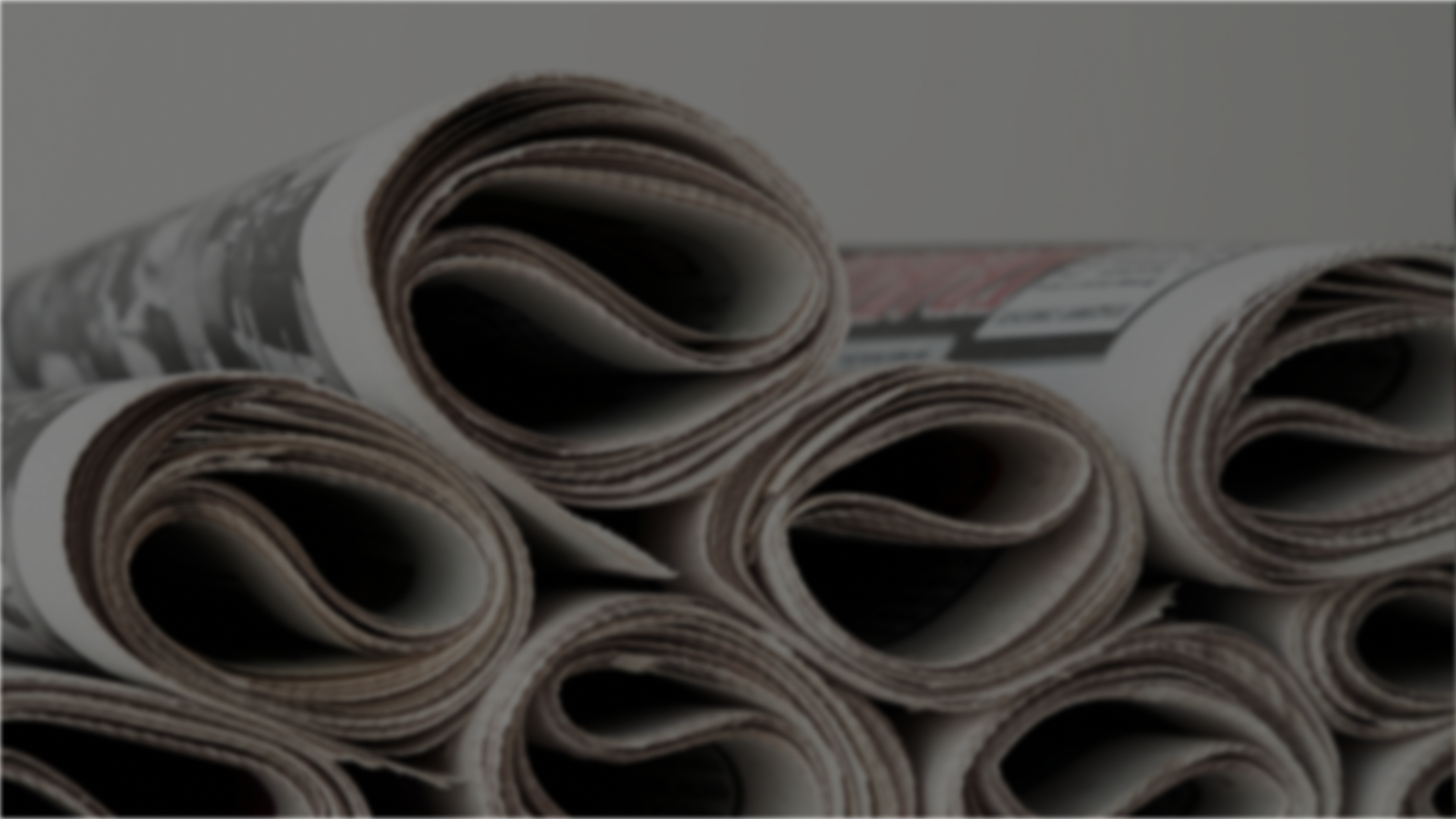 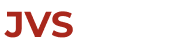 02.
How to do it?
Clean Up the File.
Remove all columns except for Summary, Issue Key, Resolution, Assignee, Created, Resolved, Sprint, Custom Field (Story Point Estimate), Parent Summary, and Status Category.
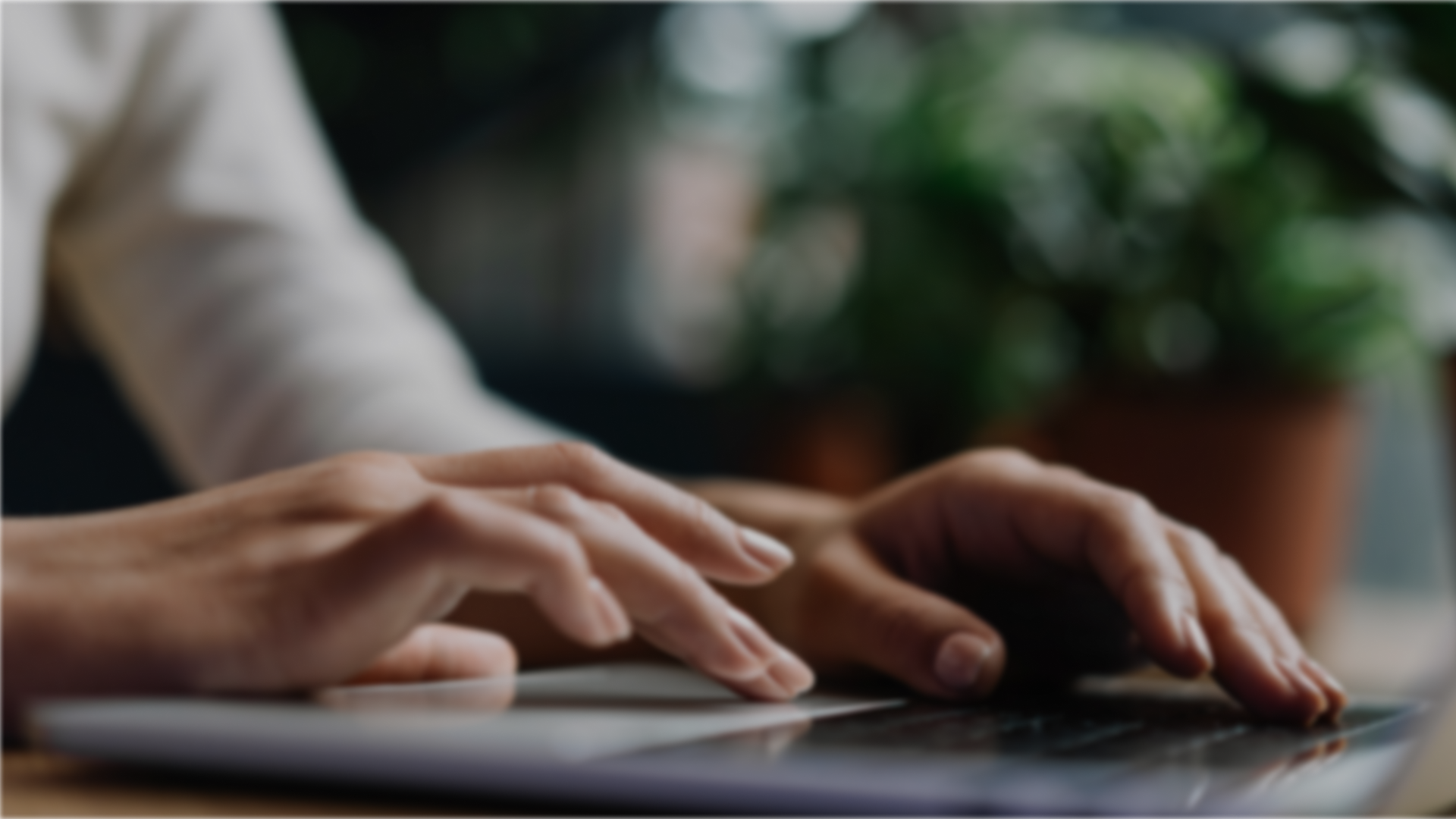 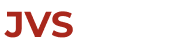 How to do it?
03.
Train Your Chat GPT.
Open new conversation -> Explore new GPTs -> Create
Insert the 6 previous sprints (and the Scrum book if you have it) to train the Chat GPT
Prompt: "Based on the data from the last 6 sprints provided in the uploaded file, estimate the story points for the new sprint tasks. Please provide your estimation in a table format within this chat."
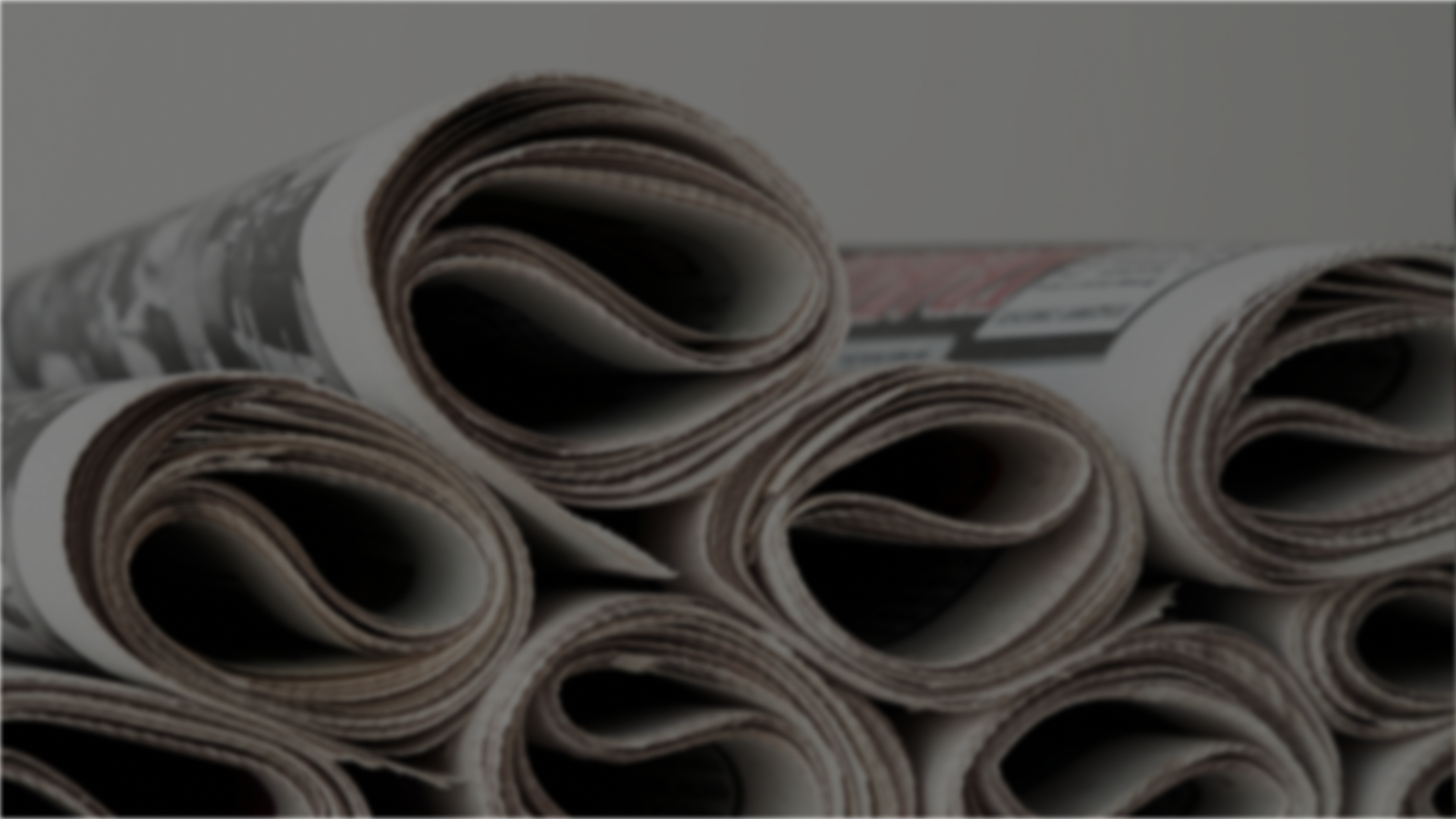 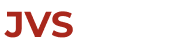 04.
How to do it?
Check Your Results.
Carefully review the table provided by Chat GPT for the estimated story points of the new sprint tasks.
Evaluate the estimates against your team's capacity, historical performance, and any nuances of the upcoming sprint (e.g., holidays, team availability).
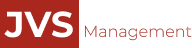 Key Factors Contributing to Chat GPT 
Improved Accuracy
This improvement comes as a result of continuous training of ChatGPT 3.5 with historical data and the following practices:
Categorizing tasks into groups (e.g., publishing, approval, security) and adjusting estimates based on complexity and time required.
Regularly updating the estimation model based on feedback from completed sprints.
Comparing past sprint data to identify patterns and discrepancies.
Prompts link